PEER LEARNING SESSION 1:
 MISSION OF PARTICIPATING AGENCIES/AUTHORITIES AND OF THEIR EQA ACTIVITIES

Monday, 27 January 2025

NATIONAL COUNCIL FOR HIGHER EDUCATION (NCHE)
NAMIBIA 

BY: MR. EBEN E. K. MAKARI
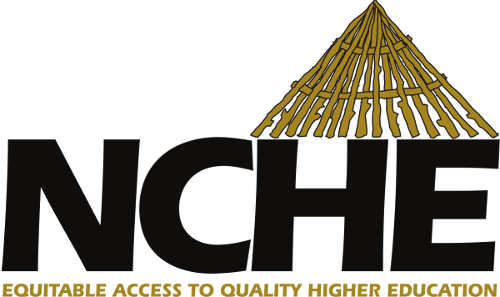 GENERAL INTRODUCTION TO THE AGENCY
The National Council for Higher Education (NCHE) is a statutory body established by the Higher Education Act, 2003 (Act No. 26 of 2003).

NCHE functions are: 
accredit, programmes of higher education provided at higher education institutions,  
monitor the quality assurance mechanisms of HEIs, 
undertake such research with regard to its objects, and 
advise the responsible Minister on all issues related to higher education.  

Council of 7 members appointed in terms of the Public Enterprise Governance Act, 2019 and serve for a period of three (3) years. 

The Secretariat (20 members) appointed by the line Ministry. 

The Deputy Executive Director leads the Secretariat and serves as its Accounting Officer. 

The secretariat provides secretarial and administrative services and technical assistance to the Council and its committees.
MISSION OF THE AGENCY/AUTHORITY
As per the Integrated Strategic Business Plan 2022/23 - 2026/27 
Vision: NCHE aspires to be a valued leader and partner in coordinating quality higher education in pursuit of a knowledge-based society [in Namibia]. 
 Mission: NCHE exists to ensure a coordinated and responsive higher education system through equitable access and quality service delivery.
NCHE identified strategic issues that are critical for executing its mandate:
GOAL OF EXTERNAL QA ACTIVITIES
To improve the effectiveness, quality, efficiency, and relevance of the higher education and training system to national development.

The external quality assurance system is sub-divided into two components; programme accreditation and institutional audit.

NCHE performs its programme accreditation and institutional audit responsibilities with due regard to the legislative responsibilities of other stakeholders in quality assurance in higher education such as the qualifications authority and professional bodies.
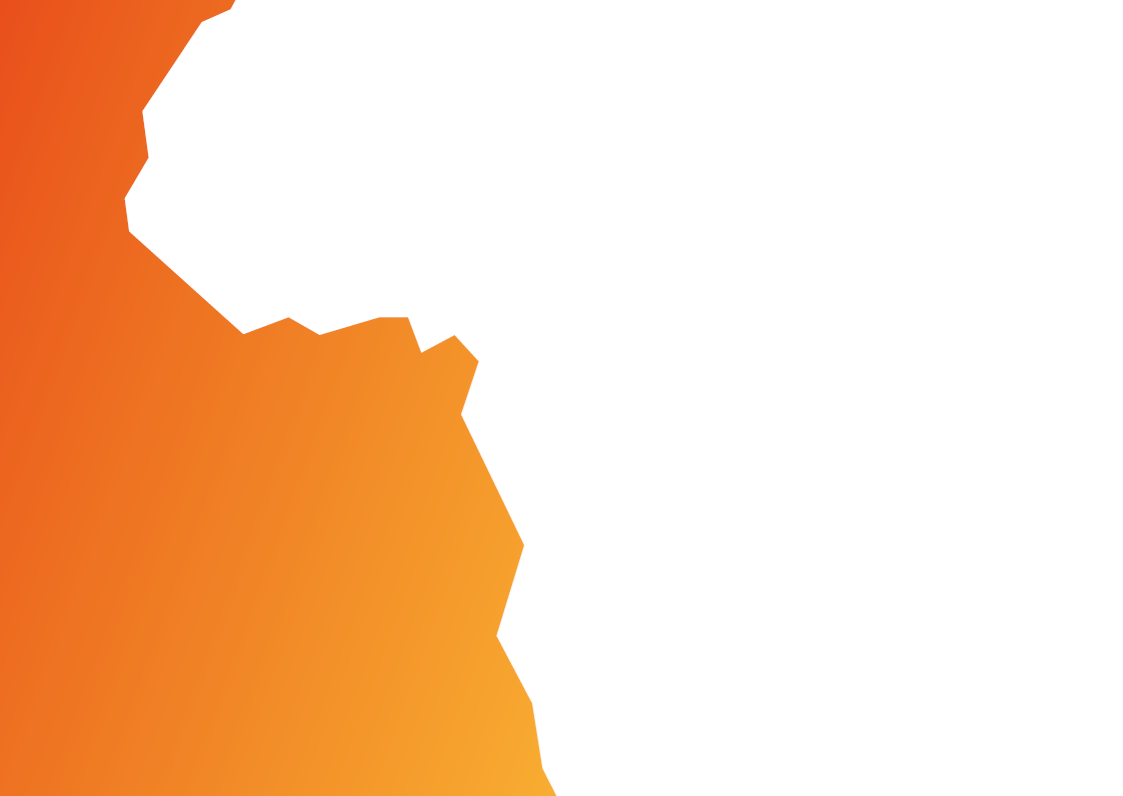 THANK YOU!
More information on the website: 

www.nche.org.na